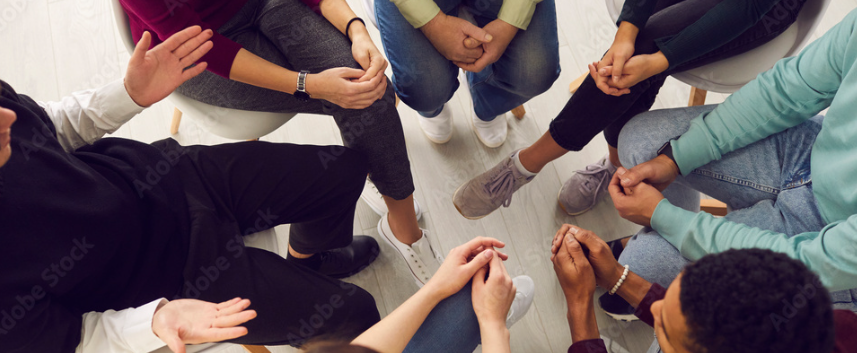 Nacionalni program na področju drog 2022 – 2030
Vesna Marinko
Dr. Jože Hren
Politika na področju drog v Sloveniji
Trideset let politike na področju drog v samostojni državi;
Od takrat se je formiral pravni in institucionalni okvir za delo na tem področju v državi;
Proces
Javna razprava NP-
 e-demokracija
+
Priprava prvega akcijskega 
načrta
Delovna skupina za  pripravo predloga novega NP na področju drog
Komisija za droge 
Vlade RS na naslednji seji
obravnava predlog NP
Nacionalni program sprejme Državni zbor
Akcijske programe sprejema Vlada RS
Evalvacija Resolucije o nacionalnem programu na področju prepovedanih drog za obdobje 2014-2020:
razširjenost uporabe prepovedanih drog med različnimi ciljnimi skupinami uporabnikov v Sloveniji še vedno ostaja javnozdravstveni problem;
je bila vzpostavljena sistemska nadgradnja zgodnjega opozarjanja na nove psihoaktivne snovi in vzpostavljen laboratorij za testiranje psihoaktivnih snovi;
je bilo vzpostavljeno dobro sodelovanje vladnega in nevladnega sektorja v vseh fazah priprave, izvajanja in vrednotenja nacionalnega programa;
da je bilo v času epidemije COVID-19 zagotovljeno izvajanje vseh storitev za uporabnike drog v okviru projekta mreže mobilnih enot (zagotavljanje terapije, osnovnih življenjskih potrebščin, prevozov do zdravnika, itd.);
na podlagi rezultatov epidemiološkega spremljanja je bila podana ocena, da se prevalenca nalezljivih bolezni povezanih z uporabo prepovedanih drog v zadnjih nekaj letih ni bistveno spreminjala;
od leta 2015 v Sloveniji beležimo trend naraščanja števila umrlih zaradi prepovedanih drog, večina smrti se je zgodila v domačem okolju kot posledica zastrupitve z več drogami, oz. drogami v kombinaciji z alkoholom in/ali sedativno-hipnotičnimi zdravili, predvsem benzodiazepini;  
med uporabniki, ki so prvič ali ponovno vstopili v program zdravljenja v CPZOPD, je še vedno najvišji odstotek tistih, ki so kot vzrok za iskanje pomoči navedli težave z opioidi, čeprav se od leta 2017 naprej ta odstotek znižuje - po letu 2017 se ponovno zvišuje odstotek tistih, ki v program zdravljenja vstopajo zaradi težav s konopljo;
med leti 2011 in 2020 je bila najpogostejša prepovedana droga, ki so jo odkrili pri odraslih osebah zastrupljenih z drogami v UKC Ljubljana konopljo, z izjemo leta 2018, ko je bilo po številu obravnav največ zastrupitev s kokainom;
pojav novih vzorcev uporabe drog, ki so vse bolj zapleteni, saj so prebivalci in uporabniki izpostavljeni širšemu naboru naravnih in sintetičnih snovi z zelo močnim učinkom;
zmanjšana vloga LAS-ov, ponekod tudi prenehanje njihovega delovanja;
je bil narejen pomemben korak pri krepitvi povezovanja socialnega varstva ter zdravstvenega področja, osnovan na vzpostavitvi ter nadgradnji mreže mobilnih enot;
starejši uporabniki, brezdomni, uporabniki s pridruženimi težavami v duševnem zdravju, uporabnice, družine z otroki v veliki meri ostajajo zunaj dosega služb in programov,
potreba po večji dostopnosti programov substitucijske terapije v nekaterih slovenskih mestih, 
izpostavljene potrebe vseh deležnikov na področju zdravljenja, socialne reintegracije in zmanjševanja škode
izkazana potreba po metodološki nadgradnji evalvacij programov in sistemskih virov financiranja;
izkazana potreba po redni koordinaciji in komunikaciji med ministrstvi, javnimi zavodi, izvajalci programov in njihovimi uporabniki;
izkazana potreba po nadgradnji informiranja in obveščanja na nacionalni in lokalni ravni glede razširjenosti problematike drog v vseh njenih pojavnostih;
uvedba naloksona;
izražena potreba po boljši izmenjavi informacij in dobrih praks, po konkretnih vsebinskih kriterijih za vrednotenje kakovosti in uspešnosti njihovega dela in po večji usklajenosti med resorji tako glede komunikacije z izvajalci kot glede zavezanosti za kontinuirano podporo programom.
Epidemiološki podatki na področju prepovedanih drog
Pet ključnih epidemioloških kazalcev: 

razširjenost uporabe drog v splošni populaciji, 
razširjenost problematične uporabe drog, 
razširjenost nalezljivih bolezni v populaciji odvisnih od drog, 
smrti povezane z uporabo drog, in 
povpraševanje po zdravljenju zaradi težav z drogami. 
indikatorji zmanjševanja ponudbe prepovedanih drog (ne zgolj cena, kvaliteta – kako čista je snov, število prekrškov in kaznivih dejanj) tudi bolj kompleksna vprašanja: npr.: uspešnost izvajanja prekrškovne in kazenske zakonodaje glede obsega problematike; izrekanje kazni glede vrste (ali količine drog) drog; vpliv kazni zaradi drog na posameznika, družino in širše okolje; itd.
Epidemiološki podatki na področju kaznivih dejanj in prekrškov s področja prepovedanih drog
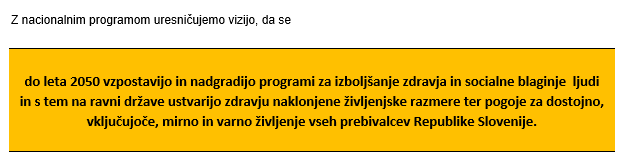 Načela nacionalnega programa:
Ustavnosti in zakonitosti
Varovanja človekovih pravic
Celovitega in sočasnega reševanja problematike drog
Globalnega sodelovanja
Decentralizacije
Zagotavljanja varnosti prebivalcev RS
Prilagojenosti različnim skupinam prebivalstva
Zagotavljanja pogojev za odgovorno sprejemanje odločitev glede uporabe drog, še posebej med otroki in mladostniki
Uravnoteženosti pristopov
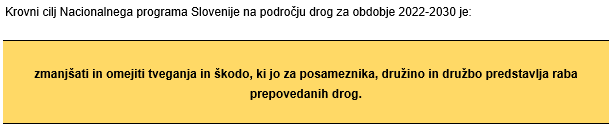 1. okrepiti preventivno dejavnost, dejavnost zgodnje preventive, informiranje in zgodnje intervencije na področju drog in različne programe zmanjševanja povpraševanja po drogah in ob tem upoštevati preventivne dejavnosti kot celostne pristope s koordiniranimi ukrepi za preprečevanja uporabe alkohola in tobaka, da bi tako zmanjševali število novih uporabnikov drog med mlajšo generacijo ter zmanjševali število prekrškov in kaznivih dejanj povezanih s prepovedanimi drogami ter preprečevali prvi stik z drogami ter zvišali starostno mejo prvega stika ob hkratnem višanju socialne kompetentnosti, znanja in socialnih veščin ter učinkovitih strategij za obvladovanje življenjskih težav;
2. nadgradnja mreže programov zmanjševanja škode in obvladovanje števila okuženih s HIV oz. znižanje okuženih s hepatitisoma B ter C in smrtnih primerov zaradi prevelikih odmerkov;
3. razviti specifične programe za posebej ranljive skupine: mlajše mladoletnike, otroke iz družin, kjer je pri starših prisotna zasvojenost, uporabnike drog s pridruženo duševno motnjo, uporabnice, za starejše uporabnike drog, starše uporabnike drog idr. in področja novih psihoaktivnih snovi;
4. zagotoviti več kakovostnih programov zdravljenja in socialne obravnave uporabnikov drog z uvedbo različnih pristopov, ki vključujejo tudi nadgradnjo in širitev programov zdravljenja, vključno s kokainsko odvisnostjo;
5. zagotoviti kontinuirano izobraževanje strokovnjakov, ki delajo na področju drog in strokovnjakov, ki se pri svojem delu srečujejo z ranljivimi skupinami;
6. nadgradnja mreže in dostopnosti programov psihosocialne obravnave uporabnikov drog, terapevtskih skupnosti in komun ter programov okrevanja, reintegracije in programov socialnega zaposlovanja bivših zasvojenih oseb, in s tem prispevati k zmanjševanju socialne izključenosti uporabnikov drog; 
7. nadaljnji razvoj in nadgradnja vseh oblik pomoči in storitev pri obravnavi uporabnikov drog v Zavodih za prestajanje kazni zapora;
8. izgradnja, povezava in integracija zbirk podatkov državnih institucij in javnih zavodov (zdravstveni, socialni, kriminološki podatkov, ipd.) ter nadgradnja delujočega informacijskega sistema na področju zbiranja, urejanja, obdelovanja in dajanja podatkov s področja drog in sistema zgodnjega odkrivanja novih drog in obveščanja;
9. nadgradnja dejavnosti na področju drog na lokalni ravni ter jih usklajevati z dejavnostmi na državni ravni;
10. zagotoviti sodelovanje različnih akterjev, zlasti civilne družbe, na vseh področjih usklajevanja in odločanja ter podporo programom, ki jih izvajajo nevladne organizacije na podlagi strokovne samostojnosti;
11. krepitev mednarodnega sodelovanja na področju drog s tretjimi državami in regijami (Zahodni Balkan, sredozemske države, idr.), mednarodnimi in regionalnimi organizacijami z izvajanjem integriranega, multidisciplinarnega in uravnoteženega pristopa za  uresničevanje ciljev strategije in spodbujanjem k spoštovanju mednarodnih standardov in obveznosti na področju človekovih pravic;
12. okrepiti dejavnosti proti organizirani kriminaliteti, prepovedanemu prometu s prepovedanimi drogami, pranju denarja ter proti drugim oblikam kriminalitete v povezavi s prepovedano drogo s pristopom na podlagi dokazov; okrepiti sodelovanje policije, carine in pravosodja in njihovo usklajeno sodelovanje v državi in mednarodnem okolju.
Struktura nacionalnega programa na področju drog
Stebri Nacionalnega programa
10
POGLAVJA
Preventiva v vzgoji in izobraževanju
Preventiva na delovnem mestu
Preventiva v nočnem okolju
Preventiva v okoljih za preživljanje prostega časa
Ozaveščanje, informiranje in zagovorništvo
Zaveza: Resolucija o zgodnji preventivi, ki je bila sprejeta na zasedanju Komisije OZN za droge v letu 2022
PREVENTIVA
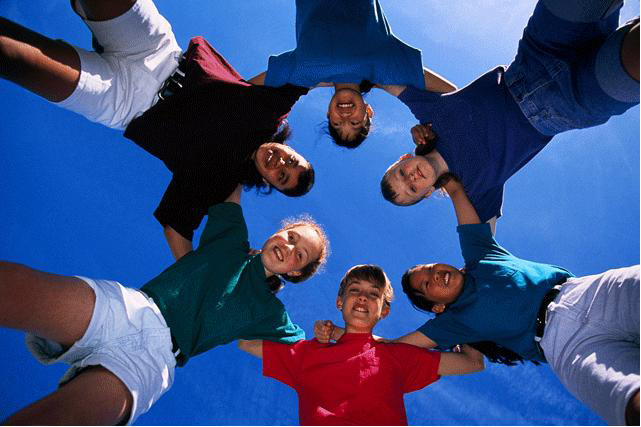 11
Tridesetletne izkušnje

Relativno celovit in delujoč sistem

Nastajajoče nove potrebe: duševne motnje, brezdomstvo, mladi, ženske,…
POGLAVJA
Vključevanje posameznika v življenje in skupnost
Celostna reintegracija uporabnikov v skupnosti, 
	    s poudarkom na povečevanju socialne vključenosti
Destigmatizacija in aktivacijski programi
Zdravstvena obravnava uporabnikov drog: 
Naslavljanje varnega predpisovanja zdravil in širitev programov za vračilo
          neuporabljenih zdravil in zdravil s pretečenim rokom uporabe 
Celostni pristop pri zmanjševanju tveganja za okužbo z virusi, ki se prenašajo s krvjo
Odstranjevanje ovir pri dostopnosti zdravljenja 
Krepitev izvajalcev v programih zdravljenja in izboljšanje infrastrukture za zdravljenje in okrevanje
ZDRAVLJENJE IN SOCIALNA OBRAVNAVA
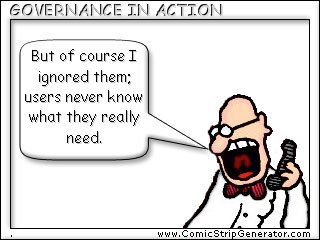 12
NEVLADNE ORGANIZACIJE
Prednostni ukrepi: 
zagotavljanje dolgoročnega financiranja
sistematično spremljanje in evalviranje
spodbujanje sodelovanja med nevladnimi organizacijami samimi ter med nevladnimi organizacijami in vladnimi institucijami
vzpostavitev portala kakovostnih programov in javne predstavitve vseh programov
izdelati sezname storitev na področju prepovedanih drog, ki jih nevladne organizacije opravljajo lažje od javnega sektorja
RaznovrstnostProaktivnostOdgovornost Tradicija
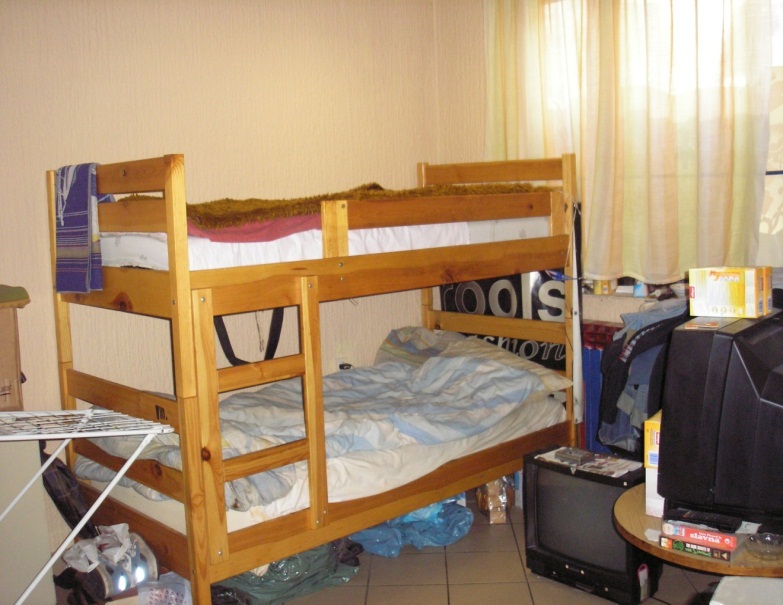 13
ZMANJŠEVANJE PONUDBE
POGLAVJA
Odkrivanje tihotapskih poti in preprečevanje prodaje prepovedanih drog
Sodelovanje z nacionalnimi in mednarodnimi partnerji
Soočanje z nezakonito spletno prodajo in zlorabo poštnih kanalov
Krepitev ukrepov proti pretoku prepovedanih drog preko državnih meja
Odkrivanje in preprečevanje proizvodnje prepovedanih drog
Odkrivanje in preprečevanje finančnih tokov prodajalcev prepovedanih drog
Krepitev odkrivanja kaznivih dejanj v zvezi s prepovedanimi drogami
Alternativno obravnavanje kaznivih ravnanj na področju prepovedanih drog
Zaupanje

Odgovornost

Sodelovanje
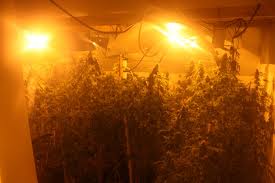 14
Mednarodno sodelovanje
Cilj: Krepiti bilateralne odnose z drugimi državami in multilateralno sodelovanje kot  sestavnim delom globalnih prizadevanj za reševanje problematike prepovedanih drog
Nacionalna koordinacija
Dva 
predstavnika 
NVO
NIJZ
Nacionalne kontaktne točke
Ministrstvo za 
pravosodje
Komisija za droge Vlade RS
Ministrstvo za 
notranje zadeve
Medresorska delovna skupina
Ministrstvo 
za 
zdravje
Ministrstvo za 
zunanje 
zadeve
Ministrstvo za 
šolstvo
Koordinacija 
v l. skupnosti
Ministrstvo za 
delo, družino in
socialne zadeve
Ministrstvo za
obrambo
Ministrstvo za 
kmetijstvo
Ministrstvo za
finance
Izobraževanje
Raziskovalno delo
Evalvacija 
Promocija nacionalnega programa
Financiranje:
17